MEASUREMENT OF INTELLIGENCE AND USES OF INTELLIGENCE TESTS
Degree Course (Three Years) 
Psychology Honours 
B. A. Part– I Honours Paper I : General Psychology 
Unit 8
by
Dr. Ranjan Kumar
                    Ph. D ; M Phil ; PGDGC
Assistant Professor of Psychology
Ram Ratan Singh College, Mokama
Patliputra University, Patna
MEASUREMENT OF INTELLIGENCE AND USES OF INTELLIGENCE TESTS
Presented by 

Dr. Ranjan Kumar
Ph. D in Clinical Psychology (RINPAS, Ranchi)
M. Phil. in Medical & Social Psychology (RINPAS, Ranchi)
PG Diploma in Guidance & Counselling (RIE,NCERT,BBSR)

 Assistant Professor of Psychology
Ram Ratan Singh College, Mokama
Patliputra University, Patna
What is intelligence?
A loaded question . . .
Ability to understand, reason and perceive ; quickness in learning; mental  alertness; ability to grasp relationships etc
Buddhi, pratibha, prajna, medha, dhi,chaturya are terms used in Indian context
The capacity to profit from experience and to go beyond the given
Intelligence is what intelligence test measures(Alfred Binet,1904)
The ability to judge well, to understand  well and to  reason well (Binet & Simon,1905)
The aggregate capacity of the individual to act purposefully, to think rationally and to deal effectively with the environment(David Wechsler,1939)
The ability or skill to solve problems or fashion products which are valued within one or more cultural settings(Howard Gardner,1986)
[Speaker Notes: h]
Intelligence comprises the mental abilities necessary for adaptation to, as well as shaping and selection of, any environmental context (Robert Sternberg,1997)
Some Classical Theories of Intelligence
Thorndike (1911) proposed that there are four types of intelligence  viz,
comprehension,
arithmetic,
vocabulary and
 ability to follow direction
Spearman’s two-factor theory
Intellectual ability consists of two factors     “ g” factor and “s” factor
General factor is universal in nature, found in all humans. It is the innate ability acquired at birth through heredity
Specific factor determines individual differences which  is unique to individuals
e. g  clerical, mathematical, musical intelligence
His theory was published in the American Journal of Psychology in 1927
Based on the observation that persons who excel on one type of intellectual task(e.g. math)tends also to perform well on others(e. g. defining words)
 He noted that when individuals are given ability tests tapping a variety of contents(e.g. numerical problems and visuo-spatial designs) the resulting test scores consistently yielded  positive intercorrelation.
Thurstone’s theory of Primary mental Abilities(1938)
Intelligence consists of seven major factors which are relatively independent of the others
Verbal comprehension
Numerical
Spatial visualisation
Perceptual speed
Memory
Reasoning
Word/verbal fluency
Raymond Cattel’s Fluid and Crystallysed intelligence
Proposed that there are two g factors
“gf” for fluid intelligence and “gc” for crystallised intelligence
Fluid intelligence includes the ability to think creatively, to reason abstractly, to make inferences from data and to understand relationships 
Measured by analogy ,working memory, concept formation and classification problems
Strongly influenced by heredity 
Reflects the biological integrity of the CNS
Crystallized intelligence includes what a person learns and retains from experience and is strongly influenced by environment
Reflects the influence of formal education and acculturation
Tests of vocabulary and general information  and academic achievement can be used to measure “g c”
Fluid intelligence  peaks in young adolescence and young adulthood and declines at an early age than crystallised intelligence 
“gc”can be increased throughout the lifespan via formal education , personal reading and socialisation
Intelligence testing in retrospect
British scientist Sir Francis Galton establishes first anthropometric lab  in 1884 to measure intelligence (head circumference, reaction time strength and movement, visual discrimination, breathing capacity)
Father of mental testing
James McKeen Cattell coined the term mental test
Both reduced intelligence to sensory , perceptual and motor processes
First systematic  attempt by Alfred Binet  and his student T Simon in 1904
First test of intelligence consisting of 30 items  came out in 1905 to identify children with special needs(Binet-Simon test)
Items ranged from the ability to touch one’s ear when asked, to draw designs from memory and define abstract concepts.
Core of intelligence consists of more complex mental processes such as memory, imagery, comprehension and judgment
The Binet-Simon test was revised and expanded in 1908 where he introduced the concept of mental age 
Another version came out in 1911
William Stern introduced the concept of mental quotient in 1912(MA/CA)
First US intelligence test introduced by Lewis Terman in 1916
Revision of Binet-Simon test at Stanford University
Stanford-Binet test 
Currently  4th  revision of SB test  in use 
Converted MQ to intelligence quotient (MA/CA x100)
1916 Stanford-Binet                Sample Items for 12 yr olds
Practical Problem Solving
Vocabulary
Grammar
Orange. 
45. Sportive. 
80. Exaltation. 
92. Theosophy
Interpretation
Similarities
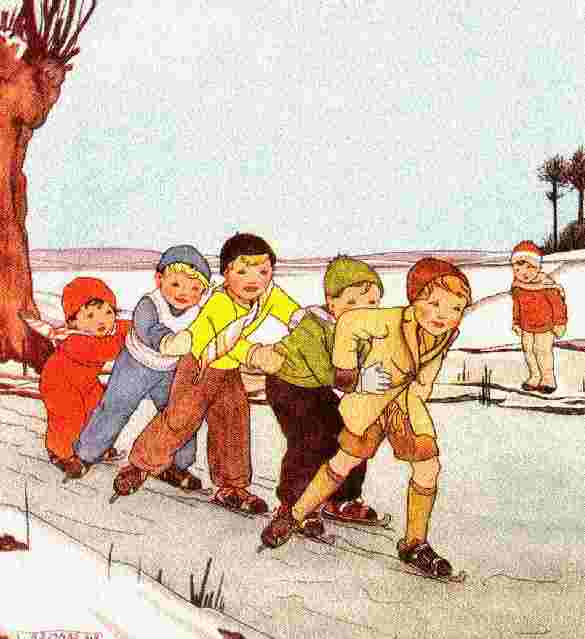 Memory
Snake, cow, sparrow
 Book, teacher, newspaper
 Wool, cotton, leather
3-1-8-7-9 
6-9-4-8-2
5-2-9-6-1
David Wechsler criticized SB test and he introduced  Wechsler-Belluve  Intelligence scale form(WBI)in 1939 that yields separate verbal, performance and global scale
Constructed at New York University medical centre and Belluve Psychiatric Hospital
He introduced Deviation IQ
Developed Verbal and Performance IQ scores and normal distribution
Most widely used intelligence scales in the world at present
Types of IQ
Ratio IQ	
First type of IQ 
Stern (1938)
IQ = MA/CA x 100
Same IQ has different meanings at different ages
Not used as often now
Deviation IQ
A type of standard score
Mean = 100, SD = 15/16
Compares IQ to same age peers
Normal distribution
WISC uses this
Psychological testing
“A psychological test is an objective and standardised measure of a sample of behaviour”(A Anastasi)
A psychological test is an organised succession of stimuli designed to measure quantitatively or to evaluate qualitatively some mental process or characteristics
The  chief characteristics of a psychological   tests are  objectivity, standardization  , reliability and validity
Psychological tests are classified on the basis of the psychological variable that is being tested. Psychological tests include intelligence tests, interest tests, attitude tests, aptitude tests, achievement tests, personality tests etc.
Types of Intelligence tests
Intelligence tests are broadly divided into two types based on administrative condition
Group tests and individual tests
Based on the nature of tests, intelligence tests are divided into
Verbal
Nonverbal and
Performance
Based on the time limit  they are divided into 
Speed tests and
Power tests
Individual test
Group test
Administered  to one person at a time 
Time consuming
Allows the examiner to establish proper rapport
Help in diagnosis and remediation of individual learning difficulties
Standardised on relatively small samples
Administered on a mass scale
Less time-consuming
Minimal role of the examiner
Used for mass screening
Standardised on ultra large samples
Verbal ,Non-verbal and Performance tests
Verbal test demands understanding of written words
Can only be administered to literates
e. g.  Verbal Adult Intelligence scale (VAIS)
Non verbal tests
Use picture or illustration as items
e. g Raven’s Progressive Matrices
Performance tests are made up of certain concrete tasks 
e.g. Koh’s Block Design Test, WAPIS
In speed tests there is a prescribed time limit to complete the test, Individual differences depend entirely on the speed of performance e. g. WAPIS
In power tests there is no time limit to finish the test. A pure power test has a time limit long enough to  permit everyone to attempt all items e. g Raven’s Progressive Matrices
Wechsler’s Intelligence tests
Best standardised and most widely used intelligence tests  in the world 
Designed in 1939 by David  Wechsler
There are three types of Wechsler’s Intelligence tests
WPPSI-Wechsler’s  Preschool and Primary Scale of Intelligence for the age range of 4-6.5 years
WISC-IV-Wechsler’s Intelligence Scale for Children for the age range of  6-15 years
WAIS-III-Wechsler’s Adult intelligence Scale (16-24 Years) 
WAPIS-Wechsler’s Adult Performance  Intelligence Scale (15-44 years) is the Indian adaptation of  WAIS  scale standardised  by Prabha Ramalingaswamy in 1974
WAIS
The first was Wechsler-Belluve Intelligence Scale with age range 16-64 years 
Replaced in 1955 by the Wechsler’s Adult Intelligence Scale (WAIS)
1981 Revision is WAIS-R
1997 revision is currently in use known as WAIS-III
It consists of 11 subtests(6 Verbal and 5 performance tests)
It gives full scale IQ score, Performance and Verbal IQ score
If the difference between VQ and PQ is more than 20 points brain dysfunction is indicated
Interpretation by converting raw score into scaled score(gives IQ)
Verbal Scales
Information
Digit span
Vocabulary
Arithmetic
Comprehension
Similarities
Performance scales
Picture completion 
Picture arrangement
Block design
Digit symbol
Object assembly
Hold test and Don’t hold test
Hold tests -don’t deteriorate with age-
vocabulary
information
object assembly,
picture completion
Don’t hold tests- deteriorate with age-
Digit symbol
Digit span
Similarities
Block design
DQ =H-DH X 100/H 
where 
DQ=BRAIN DYSFUNCTION
H=Hold test
DH=Don t hold test
WISC
First published in 1949
Revised in 1974 known as WISC-R
WISC-IV  currently in use
Administration time varies from 1-3 hours
Must be trained in order to administer – complicated rules
Provides 
Full Scale IQ--Global estimate of child’s general intellectual capacity/potential/level of cognitive ability and the relative standing compared to the normative population
Verbal Comprehension Index –verbal reasoning skills
Perceptual Reasoning Index – nonverbal reasoning skills
Working Memory –ability to attend to and hold information in memory to formulate responses
Processing Speed – speed of processing information
Uses the deviation IQ (mean = 100, SD = 15)
 WISC standardised on Indian population by Malin known as Malin’s Intelligence Scale for Indian Children(MISIC) for the age group of 6-15 years-15 subtests
WAPIS
Performance part of  WAIS adopted for Indian population by Prabharamalingaswamy  in 1974
Performance scale consists of 
Picture completion(26 cards)
Picture arrangement(9 items)
Block design (10 items)
Digit symbol(90 items)
Object assembly(4 items)
Indicators of Wechsler’s Tests
Bhatia’s Battery of Performance Intelligence Test
Chander Mohan Bhatia developed this test
For illiterates most amenable
Consists of 5 subtests
Block Design(10 cards)
Pass along test(8 patterns)
Pattern drawing test(8 patterns)
Immediate memory span(sounds/digits)
Picture construction test (5 items)
Verbal tests
Binet- Kulakshetra Test(3-22 years)
Revised and adapted for Indian conditions
Gives pattern analysis for 7 primary abilities namely language, memory , conceptual thinking, reasoning, numerical reasoning, visuo-motor coordination and social intelligence
Verbal Adult Intelligence Scale (VAIS)  ,Indian adaptation of WAIS Verbal part
Consists of  information , arithmetic, digit span  and comprehension subtests
Seguin form board test
French physician Seguin devised it
It is a performance test  used mostly with children(3-11 years) and illiterates
J Bharath Raj and SK Goel derived the norms for Indian population
Consists of a wooden board in which the individual is required to insert 10 variously shaped blocks in the corresponding recesses as quickly as possible
Differential Ability Tests
Developed by Elliott
Used for analyzing and diagnosing children’s learning difficulties 
To identify, select and classify children(2.5 to 17 years ) with learning disabilities
Consists of 20 subtests including 12 core subtests, 5 diagnostic subtests and 3 achievement subtests
Provide useful information for understanding child’s cognitive strengths and weaknesses
Peabody Picture Vocabulary Test
Used when testing time is limited or/are subject’s  reading skills are poor
It uses only pictures as test materials
Used for age level 2.5 to 85 years
Tests for hearing handicapped
Hiskey-Nebraska Test of learning Aptitude
Consists of  12 nonverbal subtests administered with pantomimic directions to deaf children
Wechsler’s performance subtests can also be used
Tests for visually handicapped
Haptic intelligence Scale for Adult Blind
Wechsler’s verbal subtests can be used for blind and partially sighted
Perkin-Binet test of intelligence
Developmental schedules
Used with severely retarded children who are not receptive to verbal, nonverbal and performance tests
Also used with small children and infants
Testing with infants are difficult because of short attention span and greater susceptibility to fatigue
Brazelton neonatal behavioral assessment scale
Age range is 3 days to 4 weeks
Scored on 26 behavioral items and 20 elicited responses including measures of neurological, behavioral and social functioning
Bayley Scales of Infant Development
Age range-1 to 30 months
Consists of 3 parts 
Mental scale
Motor scale
Behavioral rating scale
3.McCarty Scales of children abilities
Age range-2.5 to 8.5 years
Consists of 6 measures of intellectual and motor development
Verbal
Perceptual performance
Quantitative 
General cognitive 
Memory and 
Motor
4.Koffman’s Intelligence tests
Koffman’s Assessment battery for children(K-ABC) designed by A S Koffman and N L Koffman
Age range -2.5 to 12.5 years
It measures simultaneous and sequential mental processing
Group Intelligence tests
Multilevel Group intelligence  Tests
Used to compare intellectual growth of children over several years
Otis-Lennon School Ability Test(OLSAT)
Cognitive Ability Test
Wonderic  Personnel  Test
Culture free and culture fair tests
Culture free tests are tests yielding scores that are completely independent of all cultural influences
Culture fair tests are tests which are fair and appropriate for respondents of all cultures and subcultures e. g Cattell Culture Fair series, Learning Potential Assessment Device, Raven’s Progressive Matrices
Raven’s Progressive Matrices
It is a  nonverbal test of observation and clear thinking
It consists of 3 matrices(Subtests)
Standard progressive matrices(6-80 years)
Coloured progressive matrices (5-11 years)
Adult progressive matrices for average adults
RPM assesses the two components of g identified by Spearman as educative ability and reproductive ability
Educative ability refers to making meaning out of confusion, developing new insights and decision making
Reproductive ability involves mastering, recalling and reproducing material which forms a cultural store of explicit, verbalised knowledge
Intelligence derived from Rorschach
Above average Intelligence
 more than 7 W(whole) responses with good form level,
M ( Movement) responses more than 5
Pure color responses 3 to 4
Percent good form responses 79% & above
Low animal responses
Intelligence testing in India
First systematic attempt to standardize a test of intelligence (Binet’s test) was made by Dr Rice in 1930 in Urdu &Punjabi
First doctorate on test construction was awarded to K G Desai in 1954 for the development of group test of intelligence in Gujarati
National Library of  Educational and Psychological Tests(NLEPT) at National Council Of Educational Research and training(NCERT) has documented Indian tests
Some tests developed in India
Verbal tests
Performance tests
Group test of intelligence by Prayag Mehta
Group test of mental ability by S Jalota
Indian adaptation of Binet-Simon Scale by S K Kulshreshta
Test of general mental ability by M C Joshi
Bihar test of intelligence by S M Mohsin
Adaptation of WAPIS by R Ramalingaswamy
Draw –a- Man test by Pramila Pathak
Performance test of intelligence by C M Bhatia
Classification of IQ  Range
Intelligence Classification according to IQ
Biological measures of intelligence
Reaction time : refers to the time gap (in seconds) between presentations of a stimulus and the beginning of a response by the individual. Intelligent person takes less time to process information
Inspection time : is the minimum amount of time a particular stimulus must be exposed to an individual to make a judgment about it that meets some pre-established criteria of accuracy
Shorter the IT, faster the cognitive operations
Applications of intelligence testing
Utilized in various settings like schools, hospitals 
Foremost reason is to measure cognitive capacity
Need to obtain clinically relevant information about cognitive strength and weaknesses
Assess the functional integrity of the brain
Assist in determining  appropriate  vocational or educational placement
reliable measure of individual differences – important for identifying need, allocating resources 
reliable predictor of school achievement
identify discrepancies between expected and actual performance
allow for accountability, measurement of change and evaluation of program effectiveness
References
Kahn & Giffin (1960),Psychological Techniques in Diagnosis and Evaluation, Pergamon Press, NewYork
Twenty-first century Psychology: A Reference Handbook, Sage e-Reference Online
A Anastasi, Psychological testing, Macmillan Company, New York
Aiken (10th Edition) Psychological Testing and Assessment 
Morgan & King (7th Edition),Introduction to Psychology